Der Shikimat-Weg
und dessen Hemmung mit Glyphosat
Erythrose-4-phosphat
PEP
Shikimat-3-phosphat
Glyphosat
EPSP-Synthase
EPSP
Chorismat
Tryptophan
Tyrosin
Phenylalanin
Das Zusammenwirken von Licht-Reaktion und Calvin-Zyklus
h*f
H2O
CO2
NADP+
ADP
Licht-
Reaktion
Calvin-
Zyklus
ATP
NADPH + H
O2
Zucker
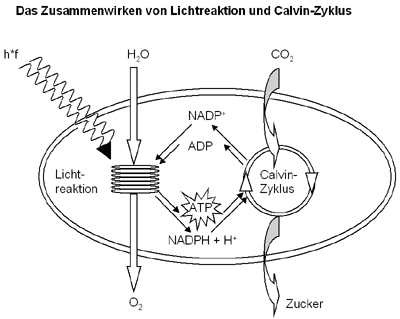 Eu in V
Die Licht-Reaktion der Photosynthese
Paraquat
-0,8
X
-0,6
Fd
-0,4
NADPH + H+
-0,2
2 e-
Cyt.b
Q
0
PQ PQ PQ
2 e-
+0,2
Cyt.f
PCy
+0,4
P700
2 e-
h*f
h*f
Photosystem I
+0,6
2 H+
h*f
h*f
H2O
+0,8
2 e-
Z
+1,0
P680
½ O2
Photosystem II
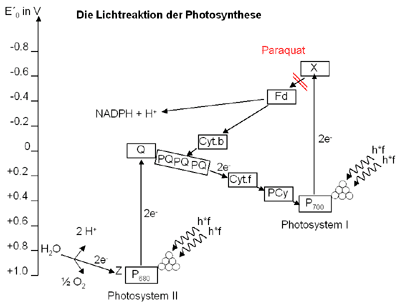 Giftige Substanzen werden durch Konjugation unschädlich gemacht
Herbizid
GSH
Glutathion
GS-Herbizid
ATP
ADP + P
Glutathion-Translokator
GS-Herbizid
Abbau
Endlager

Vakuole
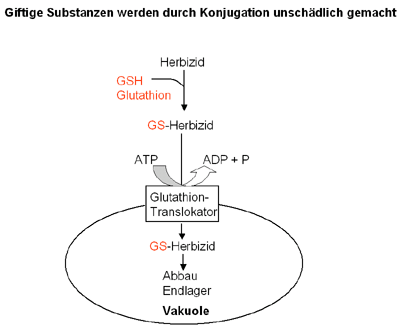